Town Hall
March 27, 2020
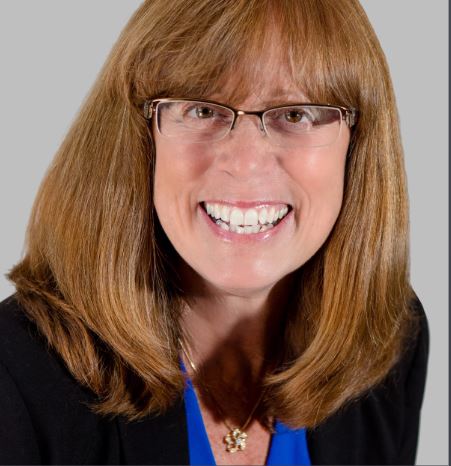 Today’s Host
Jill Judd, LUTCF, FSSImmediate Past President
Executive Committee
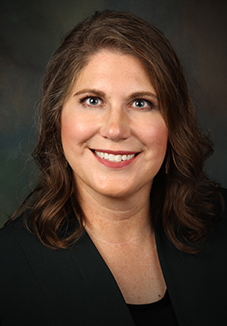 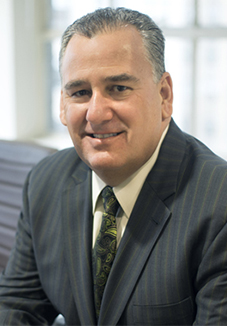 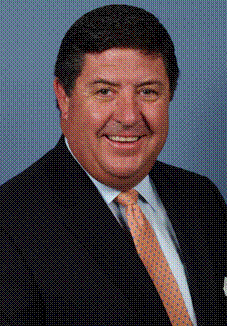 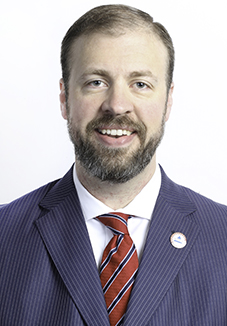 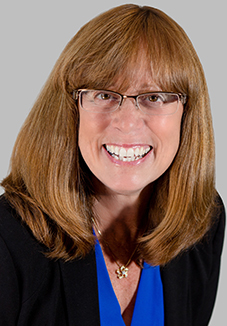 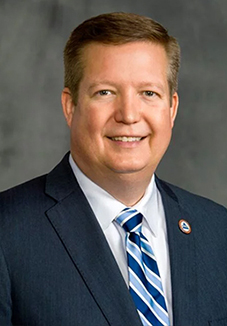 Lawrence Holzberg
Cammie Scott
Tom Michel
Brock Jolly
Kevin Mayeux
Jill Judd
President Elect
President
Secretary
Treasurer
Past President
CHIEF EXECUTIVE OFFICER
Today’s Agenda:
What a Week! Perspectives from Jill
CEO Update
New Resources & Ways to Get Involved
 On-demand versions & registration located at:
members.naifa.org/townhall
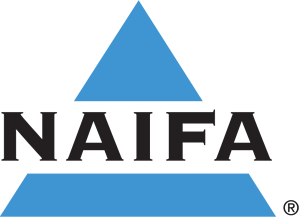 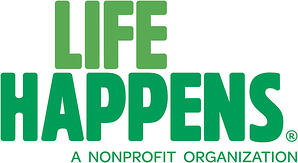 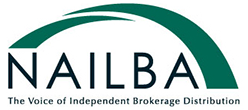 [Speaker Notes: Talk about the Alliance]
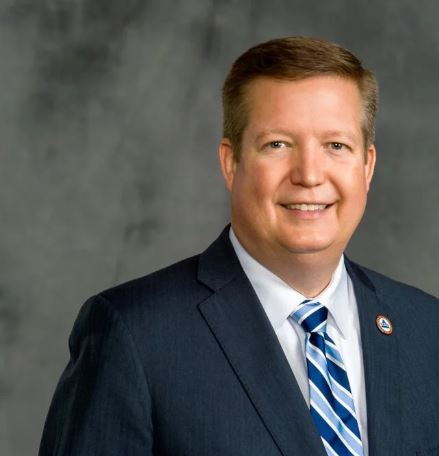 CEO Update
Kevin Mayeux, CAE
NAIFA CEO
CEO Update
NAIFA is on FEMA NBEOC
NAIFA is here for Federal & State Legislators 
We are open for business
Recommendations for NAIFA events
NAIFA Live: Virtual for Q2 
Congressional Conference Update
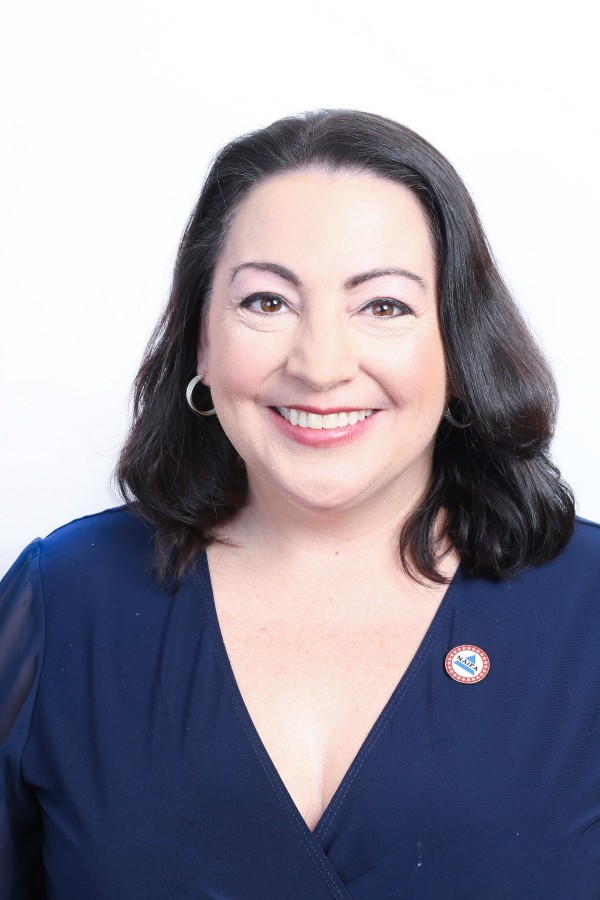 COVID-19 Resouces
Suzanne Carawan, MPH, MBANAIFA VP Marketing & Communications
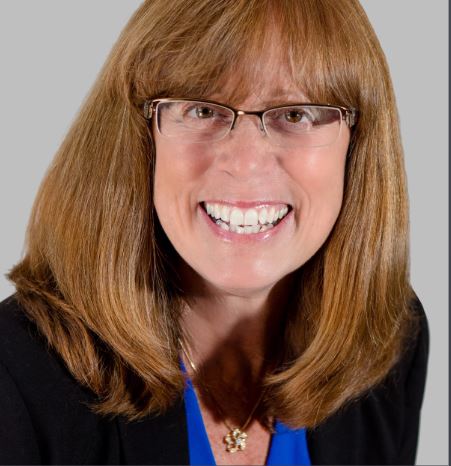 Introduction to Today’s Spotlight Speaker
Jill Judd, LUTCF, FSSImmediate Past President
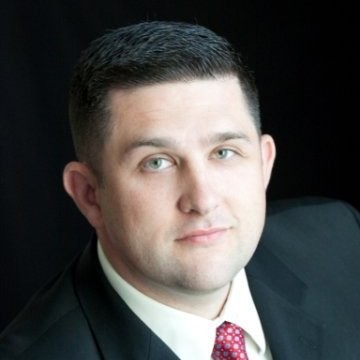 Ryan Pinney, LACP
President
Pinney Insurance Center, Inc.
A Look Ahead
Email in Your Inbox with Recap & Resources from the Week
Next Week: Van Mueller